LAS ETAPAS EDUCATIVAS EN ESPAÑA
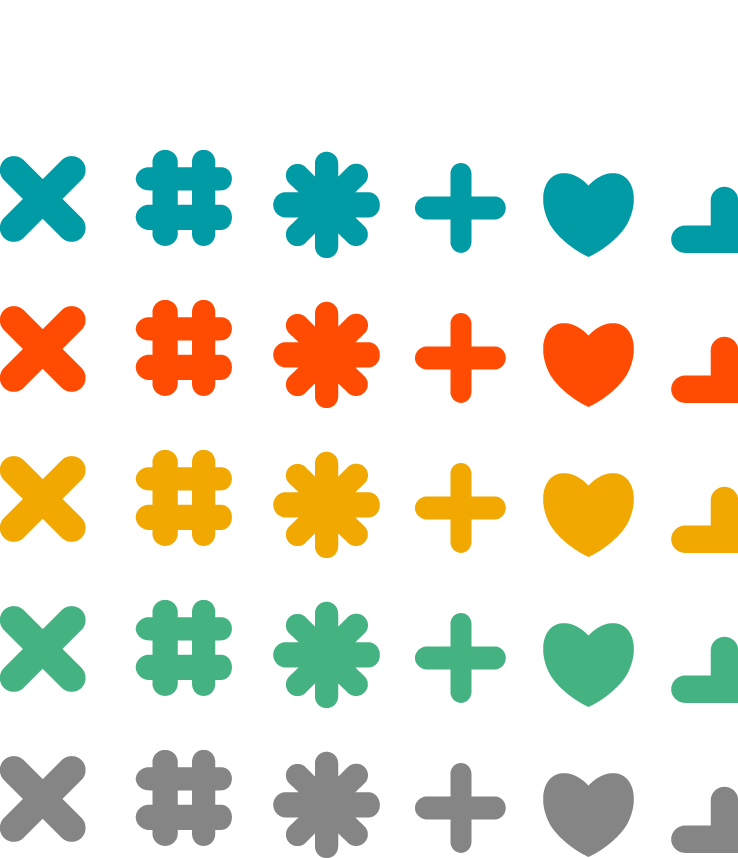 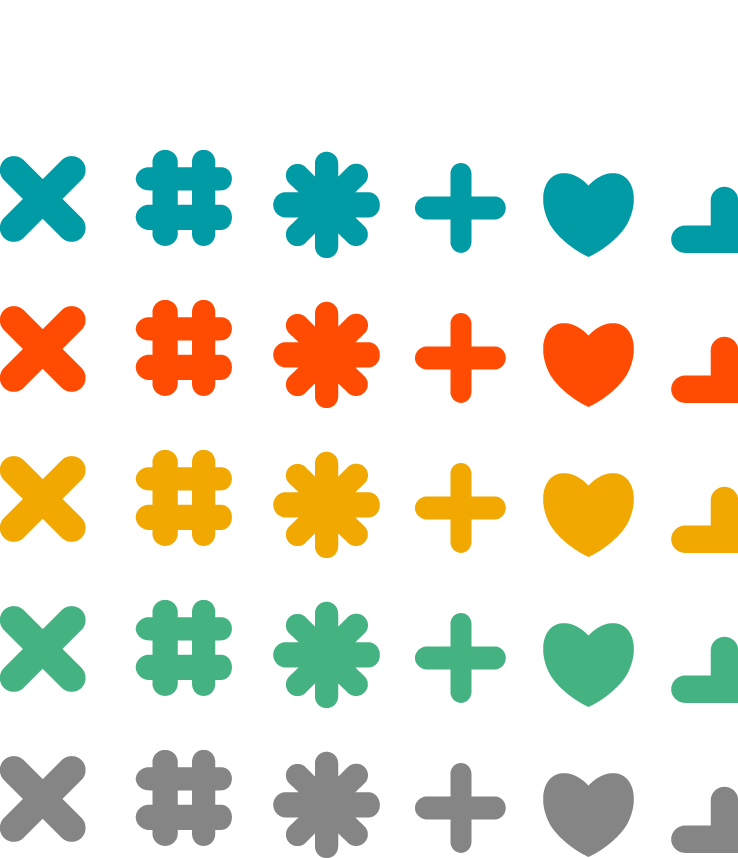 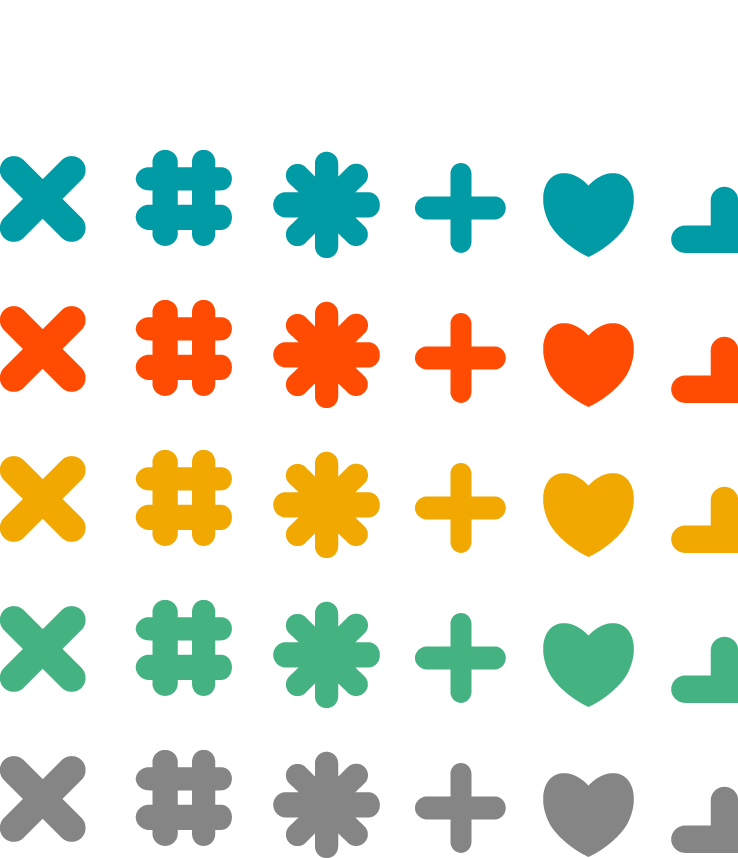 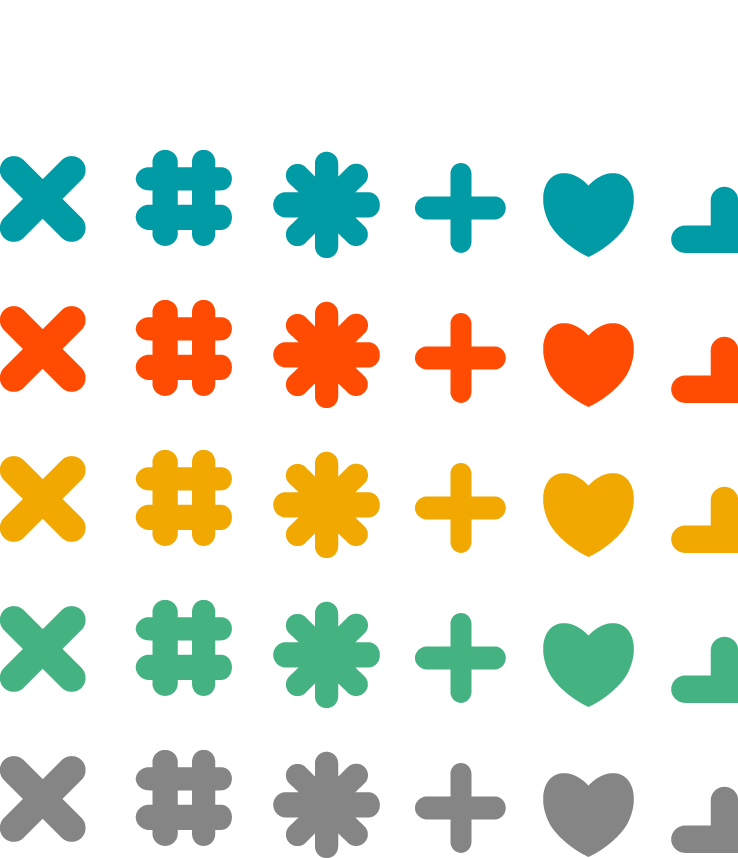 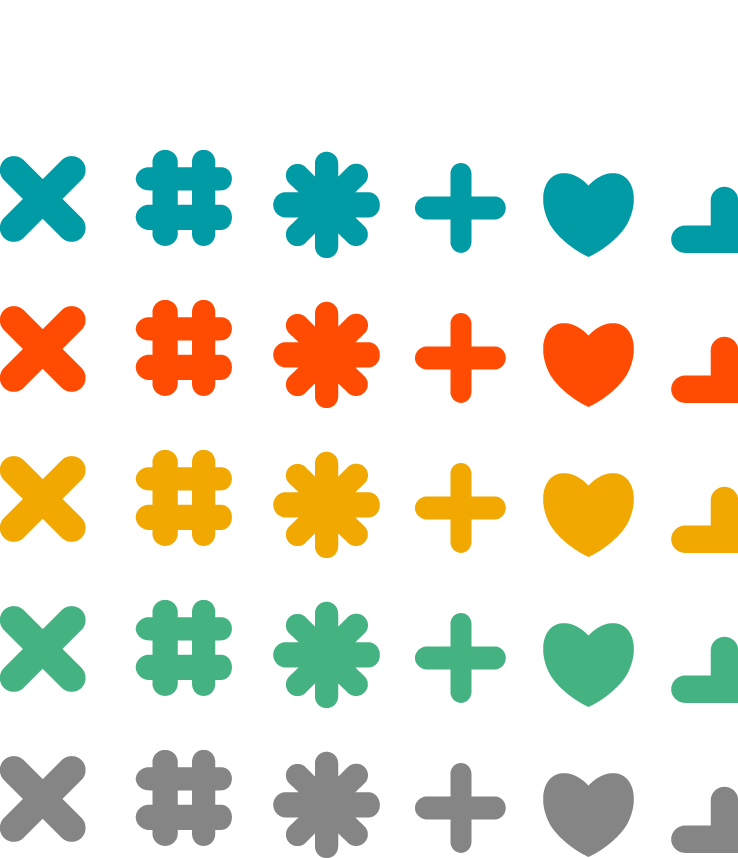 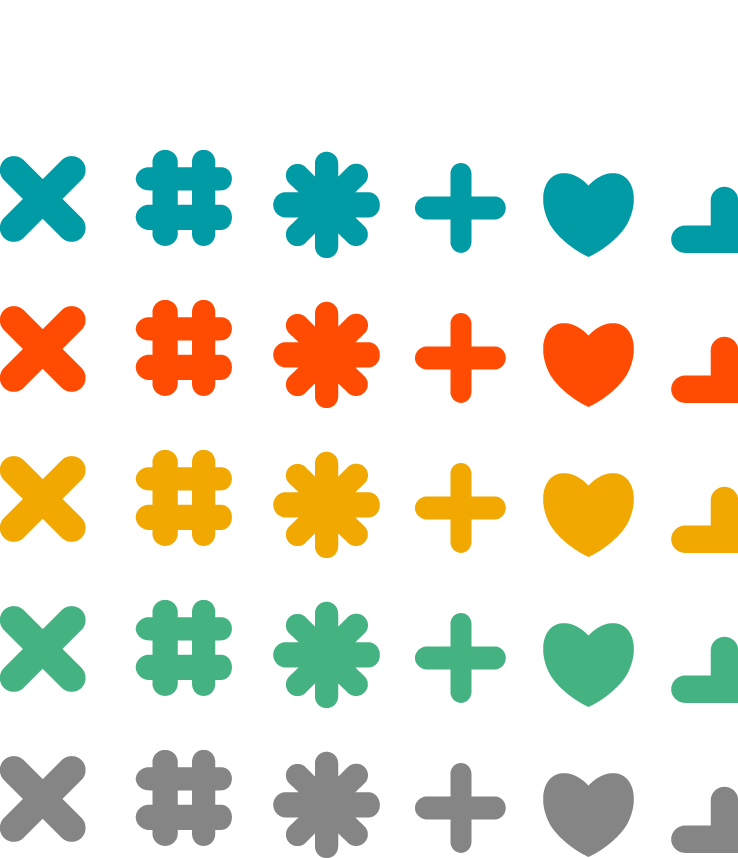 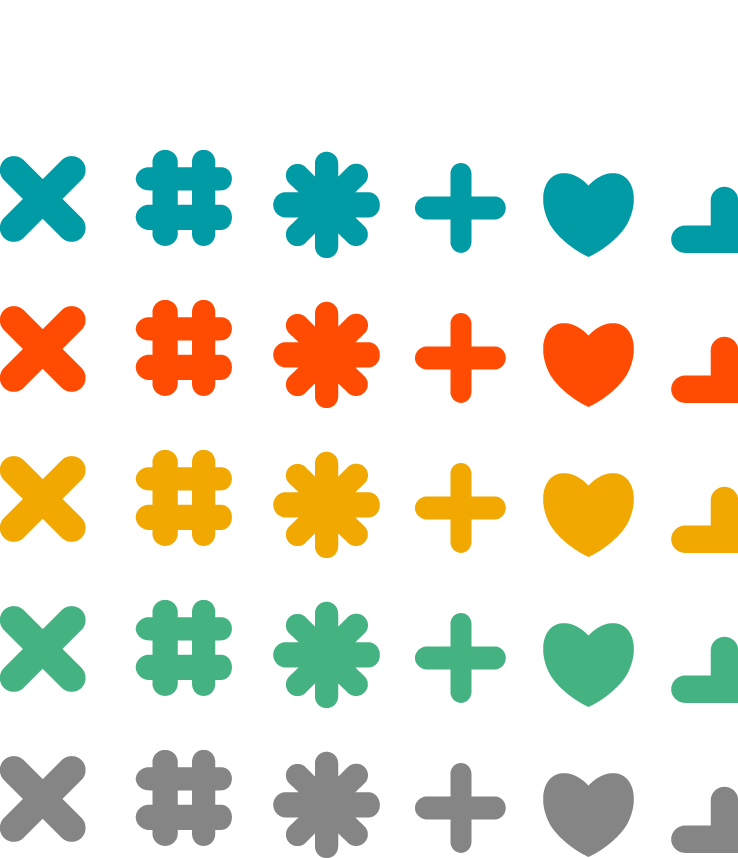 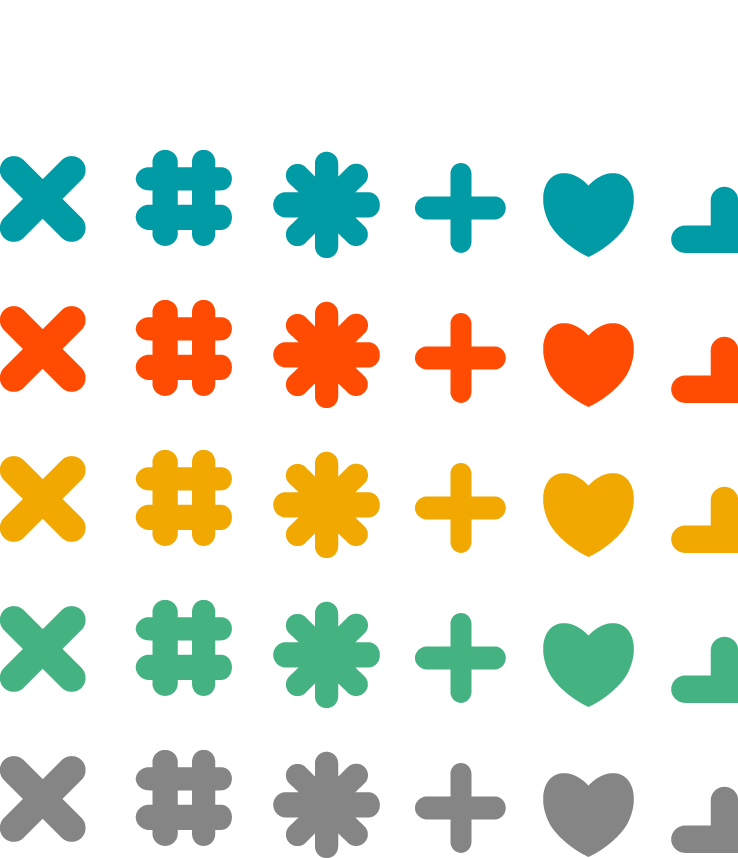 ETAPAS EDUCATIVAS
de 3 a 16 años
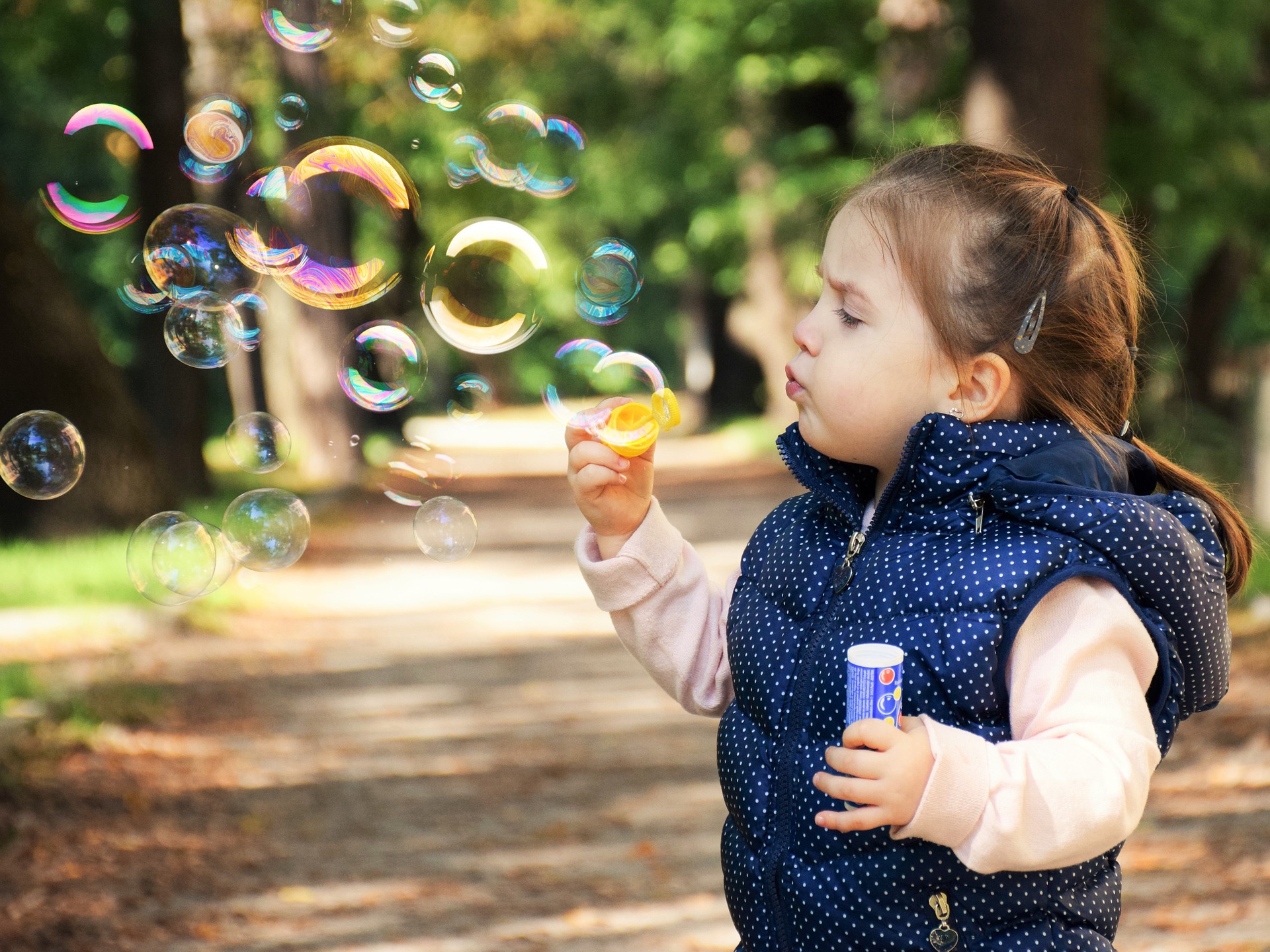 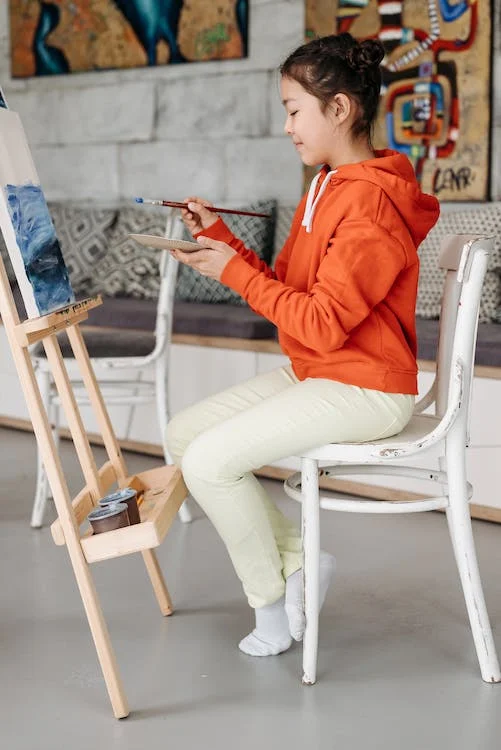 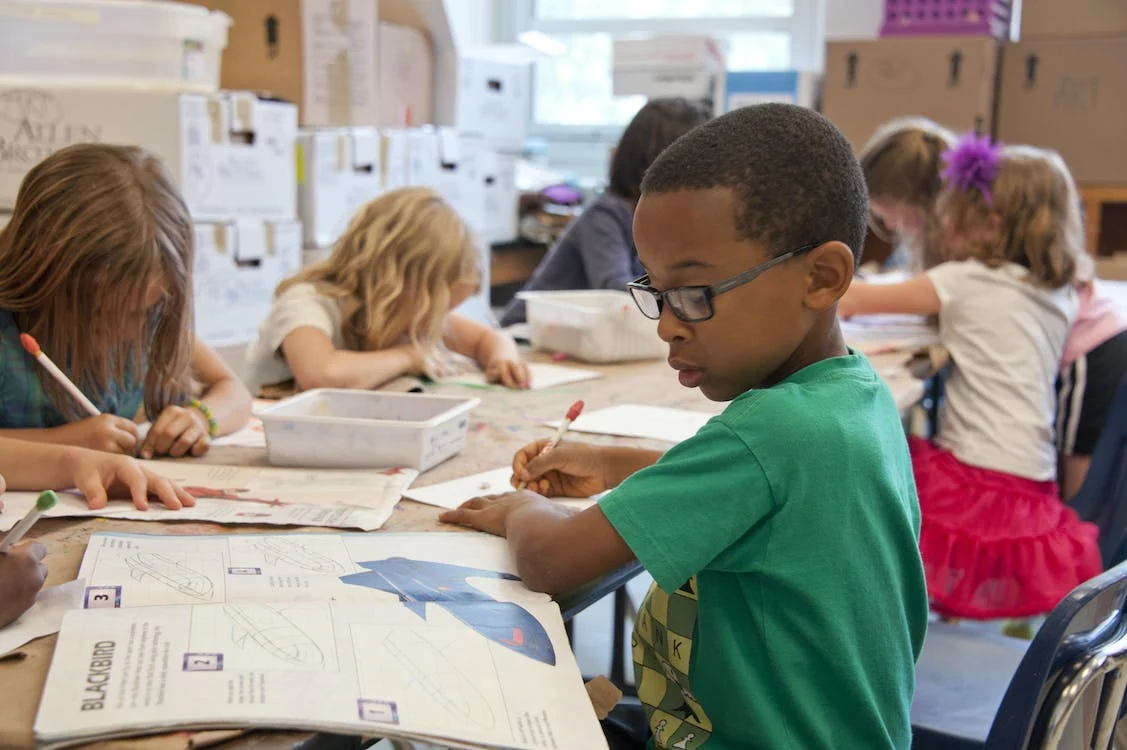 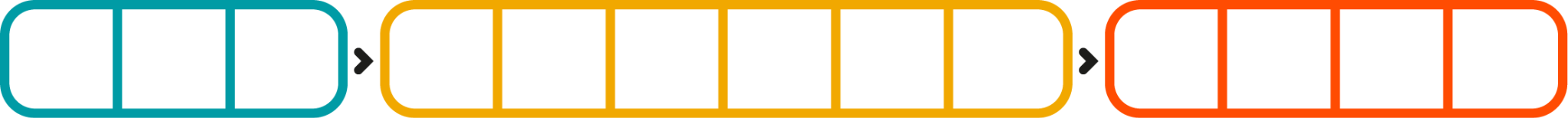 Infantil
Primaria
ESO
Educación Infantil
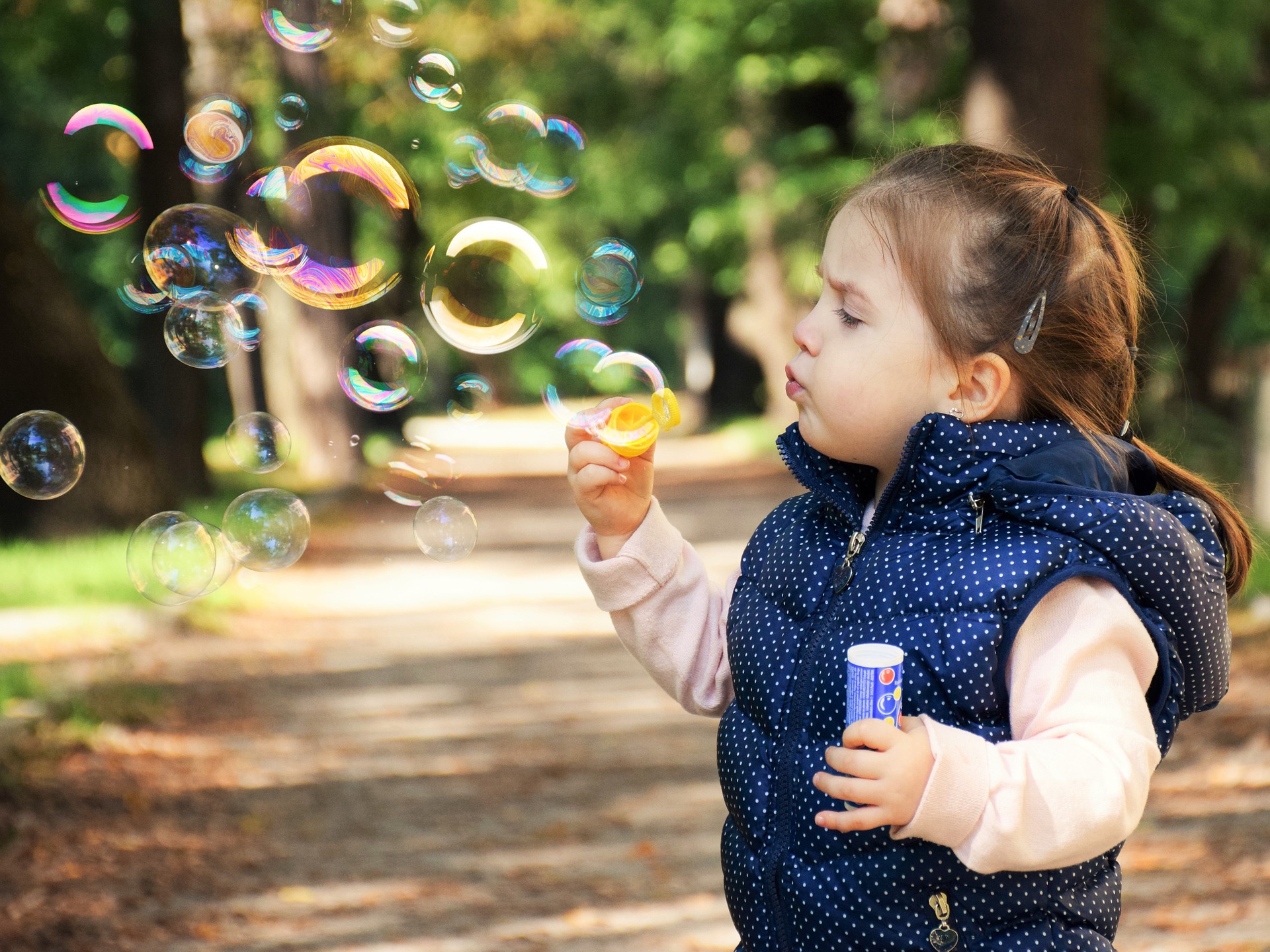 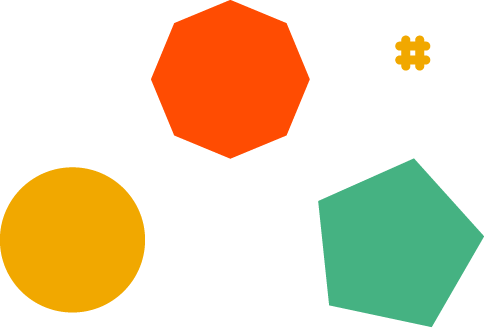 Esta niña ya tiene 3 años

Va a un Colegio de Educación Infantil

Esto también se llama 2º ciclo de Educación Infantil

Infantil tiene 3 cursos

Ir al colegio en Infantil no es obligatorio
3 a 6 años

Infantil

2º ciclo de Educación Infantil
6 a 12 años

Primaria

Educación Primaria
Educación Primaria
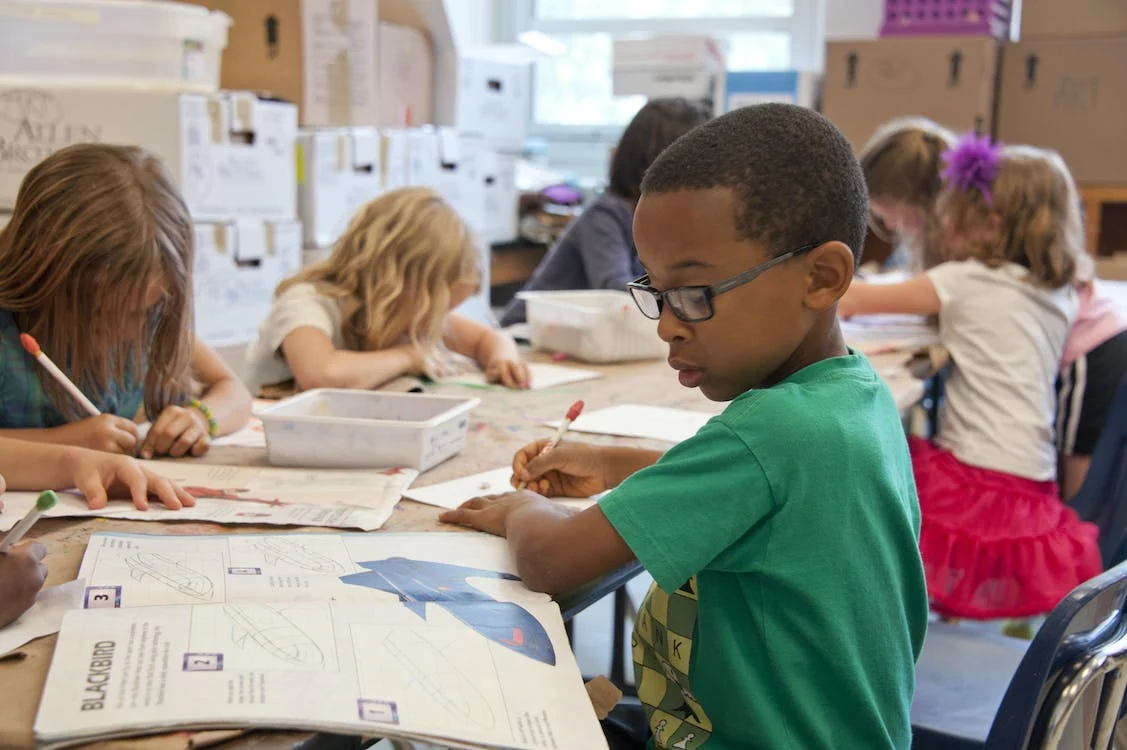 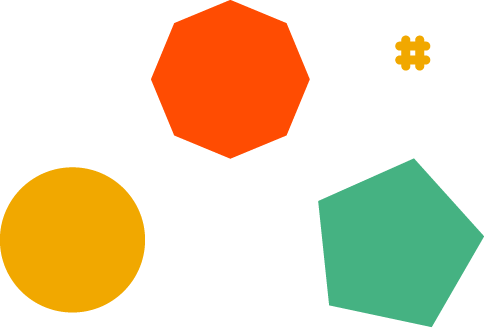 Estos niños ya tienen 6 años.

Han terminado Infantil

Ahora van a Primaria

Esto también se llama Educación Primaria

La Primaria tiene 6 cursos

Ir al colegio en Primaria es obligatorio
6 a 12 años

Primaria
12 a 16 años

ESO

Educación Secundaria
ESO
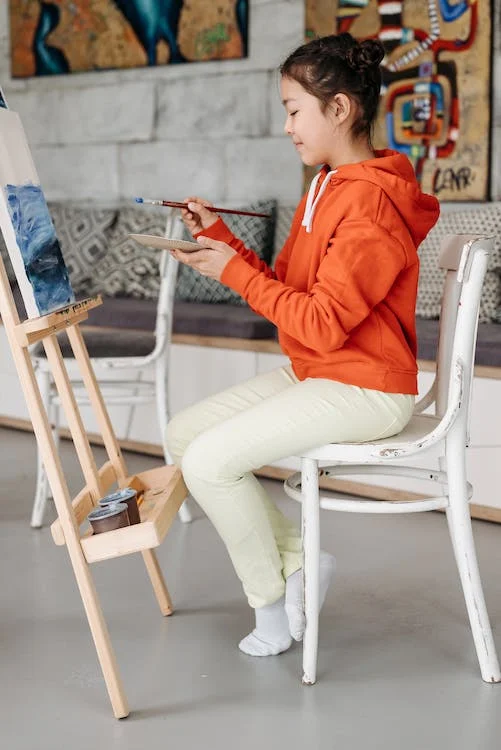 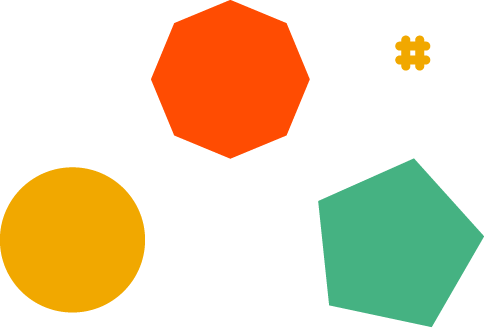 Esta niña ya tiene 12 años

Ha terminado Primaria

Ahora va a la ESO

ESO quiere decir Educación Secundaria Obligatoria

Hay 4 cursos

Es obligatorio estudiar hasta los 16 años
12 a 16 años

ESO

Educación Secundaria
más de 16 años

Bachillerato o Formación Profesional